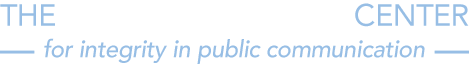 Ethical Decision Making
Module Four | Lesson One
Lesson One | Introduction
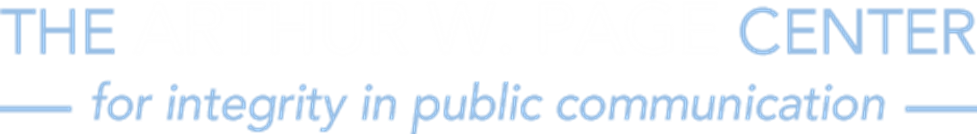 What are ethics?
Ethics refer to questions about “good and bad,” “right and wrong.”
Rational codes of conduct that try to help people make decisions about the world.
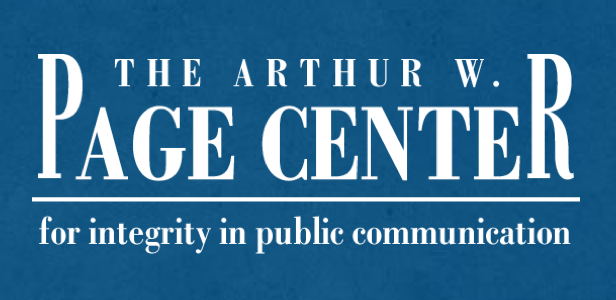 Lesson One | Introduction
What are morals?
Accepted standards of behavior about right and wrong. 
To some extent, all ethical systems are inherently moral.
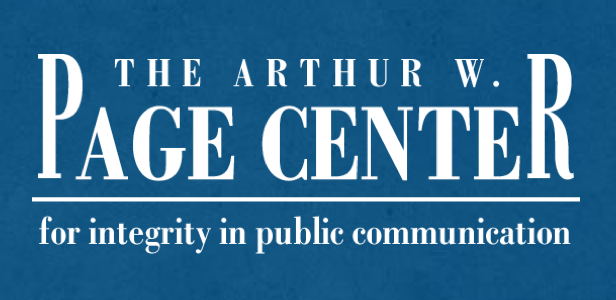 Lesson One | Introduction
Where do ethics come from?
Philosophers, theorists, leaders, and everyday people, struggling to find the truth and make the best decisions.
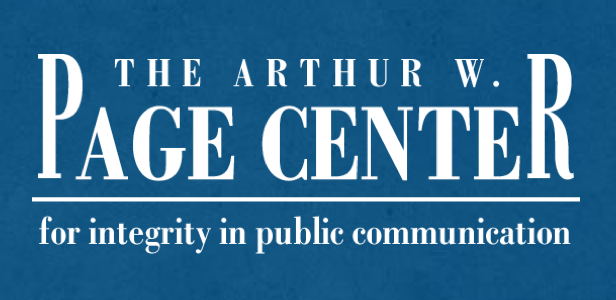 Lesson One | Introduction
What is ethical decision-making?
Taking into account all the possibilities, gathering evidence and information, considering all possibilities.
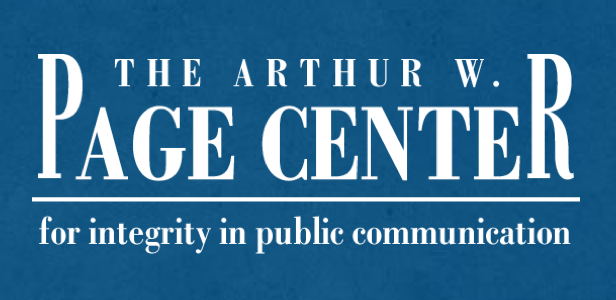 Lesson One | Introduction
How are codes of ethics different than ethical decision-making?
Ethical codes (such as the PRSA code of ethics) are settled issues that professionals have already reached universal agreement on. 
Codes of conduct are more “moral” than “ethical” in that they represent settled issues.
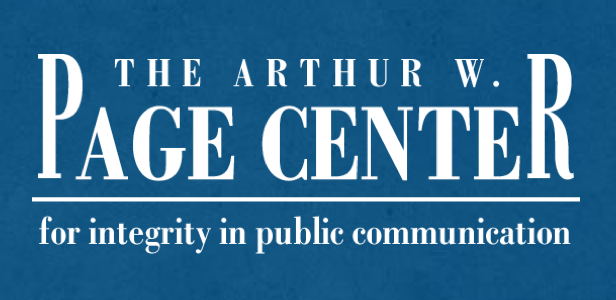 Lesson One | Introduction
Discussion Questions
Q: What other ethical behaviors are generally settled issues in the public relations profession?
Q: What are some ethical behaviors in regard to social media that have become generally accepted?
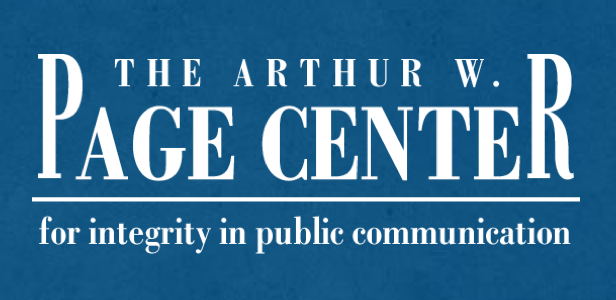 Lesson One | Introduction
What is the difference Between Ethics and Religion?
Religion is rooted in fixed doctrine and faith and is generally inflexible, being treated as universally applicable by many.
Ethics are decision-making tools that try to guide questions of human morality
Ethics are based on logic and reason rather than tradition or injunction.
Ethics are universal decision-making tools that may be used by a person of any religious persuasion.
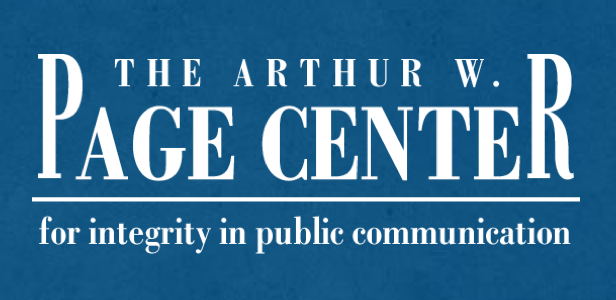 Lesson One | Introduction
ETHICAL ORIENTATIONS: Absolutist
Absolutists apply complete or universal principles or standards across all situations.
Absolutists believe that the proper course of action is not determined by circumstances but by an existing moral compass.
Most people hold some absolutist beliefs about life or human nature.
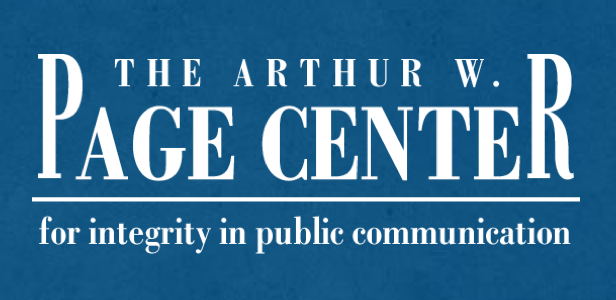 Lesson One | Introduction
What are some examples of absolutism?
The PRSA Code of ethics.
The rule of law.
The 10 Commandments.
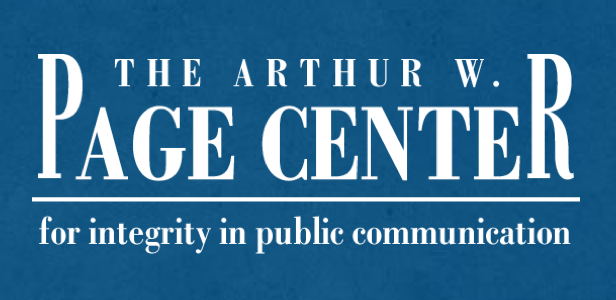 Lesson One | Introduction
Discussion Questions
Q: What are the things that you are absolutist about?
Q: What do you believe is the source or basis for your own absolutist beliefs: religion, culture, personal experience, etc.?
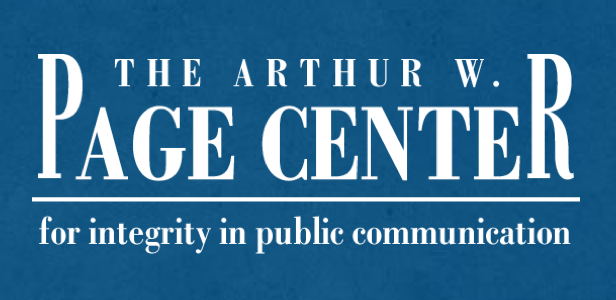 Lesson One | Introduction
Situational
The current circumstances or situation should be used as a guide or basis for making choices about right and wrong.
Often rationalizes “right and wrong” as what is “good or bad” for an individual/­organization.
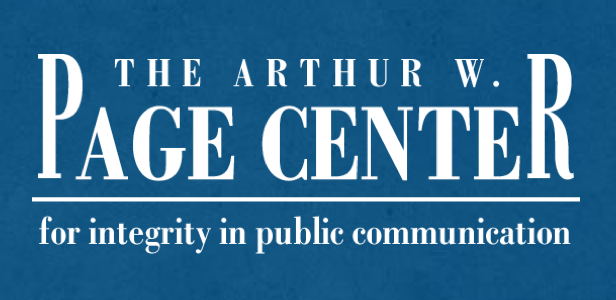 Lesson One | Introduction
What are some examples of situationalism?
Organizational policies that take into account individual circumstances.
Choosing to inform one interested party about a decision that affects them but not another, because the latter party might not like the decision.
Telling an individual or group what they want to hear in order to diffuse a situation.
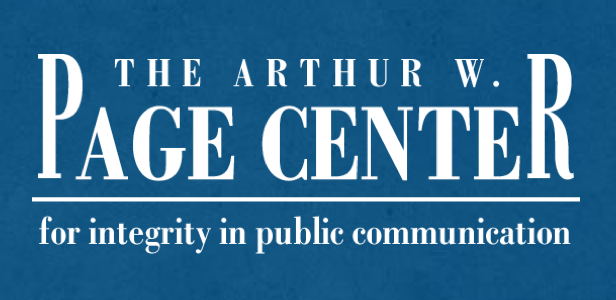 Lesson One | Introduction
Discussion Questions
Q: Why do public relations professionals prefer to call themselves situationalists, when most follow various absolutist codes of ethical conduct (such as the PRSA Code of Ethics)? 
Q: Is situationalism actually an ethical orientation? Acting in one’s best interest seems to be more about justifying what a person wants to do, rather than making a decision about “good and bad” or “right and wrong.”
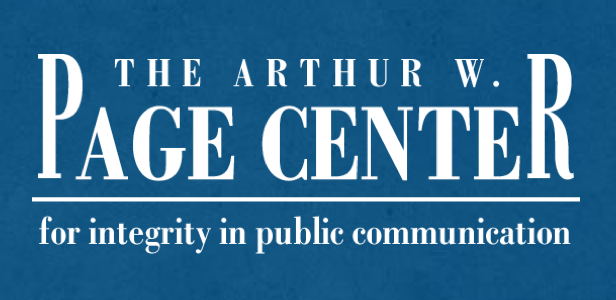 Lesson One | Introduction
Categorical Imperative
The idea that one’s actions should be undertaken as if s/he had the power to make them universally applicable.
Holds that individuals should treat people as ends (or inherently valuable), and not as means to ends.
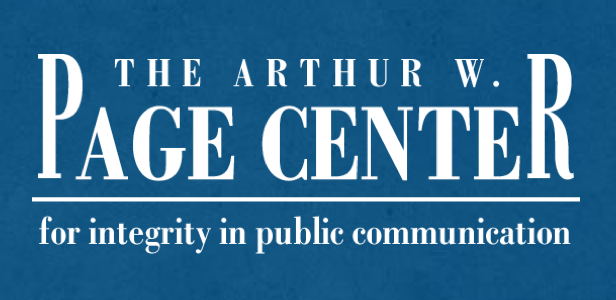 Lesson One | Introduction
What are some examples of the categorical imperative?
Choosing to use social media to build relationships rather than just to sell products or serve organizational interests.
Treating all stakeholders, publics, and clients the same, and well, rather than pandering to the individuals or organizations with the deepest pockets.
Not using social media as a screening tool or for spying on potential employees. I.e., respecting people’s privacy.
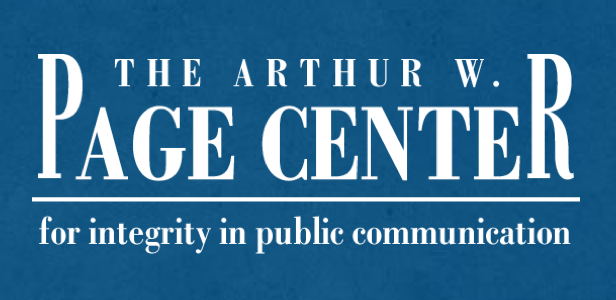 Lesson One | Introduction
Discussion Questions
Q: What does it mean to treat people as ends and not means to an end?
Q: The categorical imperative implies that small issues eventually lead up to big problems. Is this an exaggeration?
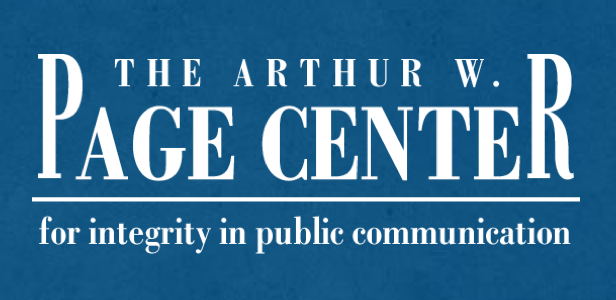 Lesson One | Introduction
Communitarianism
Communitarians believe that people have “duties” and “responsibilities” as good citizens in a community, rather than just individual “rights.”
Communitarians believe that people should put the needs of their community above their own interests and desires.
Communitarians believe in collaboration rather than competition.
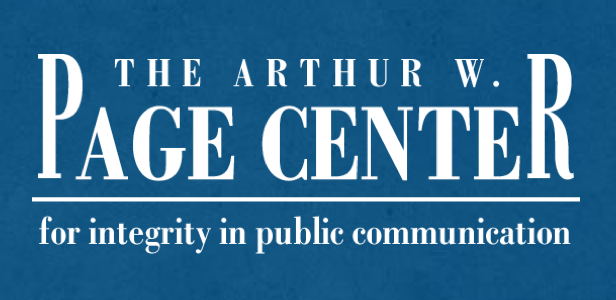 Lesson One | Introduction
What are some examples of communitarianism?
Celebrating the achievements of all organizational members, rather than just senior people or top achievers.
Offering employees progressive benefits (partner benefits, paid leave for men and women, etc.) rather than just the bare minimum because you can.
Choosing to keep all employees on the payroll during hard times or a crisis.
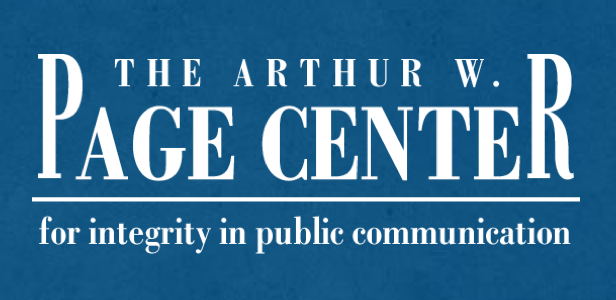 Lesson One | Introduction
Discussion Questions
Q: Individualism is a strongly held US value. How does that square with communitarian values? 
Q: The US congress functions largely on partisan grounds, with republicans pursuing one agenda, and democrats pursuing another. How might congress be improved if lawmakers took a communitarian approach?
Q: How does communitarianism square with modern organizations pursuing selfish or self-serving goals?
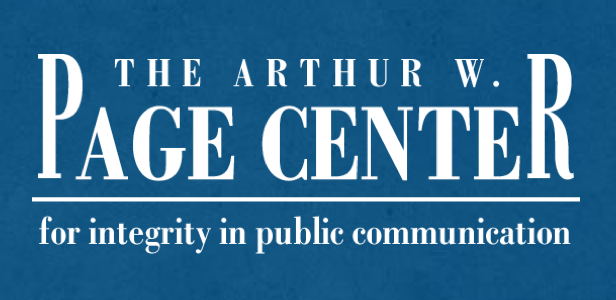 Lesson One | Introduction
Deontology, or Duty
A deontologist acts on a set of personal beliefs about the world and is unwilling to compromise those beliefs.
Deontology holds that actions should be guided by decisions about right and wrong, rather than what the outcome of those decisions might be.
Activists are often prone to deontological views in regard to their organizational causes.
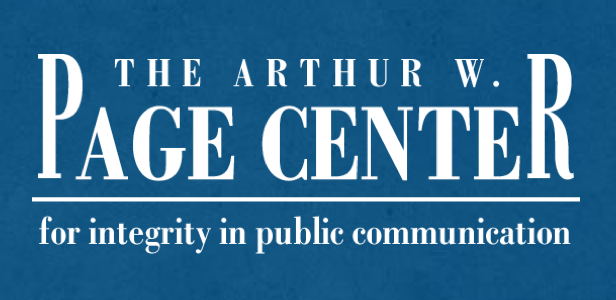 Lesson One | Introduction
What are some examples of deontology?
Following the PRSA Code of Ethics in all circumstances even though a particular situation might not require it.
Standing up for the rights and beliefs of all people regardless of whether one agrees with them or not.
Reserving judgment about someone or something until after all the facts are in, even when the issue in question goes against one’s personal beliefs or values.
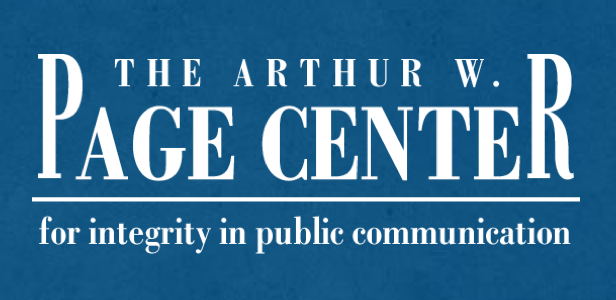 Lesson One | Introduction
Discussion Questions
Q: What duties do you believe you are subject to? If the nation went to war, do you have an obligation to serve in the military? If you are in a life or death situation is it acceptable to kill someone else?
Q: What are the duties that a communication professional should embrace?
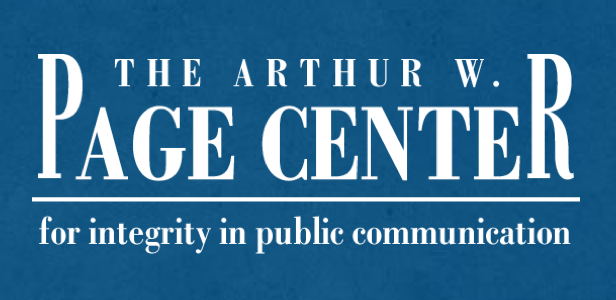 Lesson One | Introduction
Dialogue
Holds that “Unconditional positive regard for others” is needed to be an ethical communicator.
Is enacted through “risk, trust, commitment, mutuality, collaboration, propinquity, positive regard, empathy” and other behaviors.
Requires communicators to make an effort to understand other people.
Requires communicators to treat other individuals and groups with respect, never reducing them to the opposition or “the enemy.”
Dialogic communicators are flexible, not afraid to admit when they are wrong, and are willing to change.
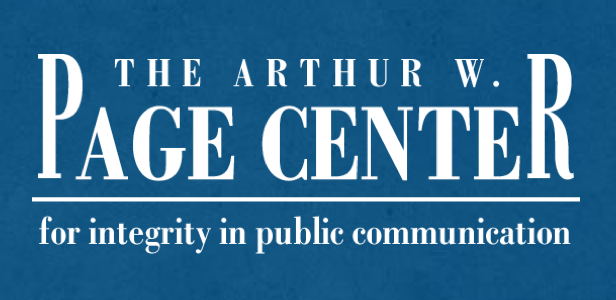 Lesson One | Introduction
What are some examples of dialogue?
Making an effort to build relationships with organizational opponents such as activists as a means of understanding them, not to exploit them.
Creating a climate of trust in organizational meetings where all organizational members are all treated as genuinely equal and valuable, regardless of their rank or status within an organization. 
Admitting when you or your organization has been wrong and trying to change, rather than scapegoating, evading responsibility, etc.
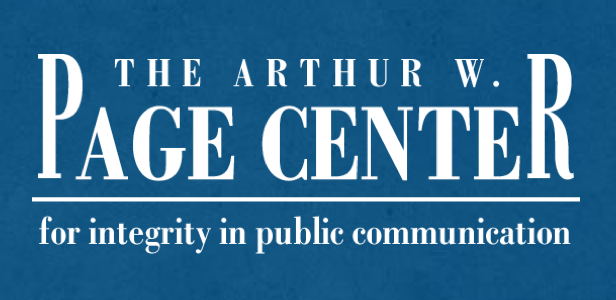 Lesson One | Introduction
Discussion Questions
Q: Dialogue requires people to admit when they are wrong and try to correct their errors. Why are so many people afraid to admit when they are wrong? 
Q: How can you have a conversation involving “unconditional positive regard for the other” with someone who you fundamentally disagree with such as an activist or protester, or someone from another country or religious faith?
Q: Dialogue requires trust from participants, and a willingness to share information and take relational “risks.” Why are many organizations so afraid of dialogue if what one’s organization is doing is legal and socially acceptable?
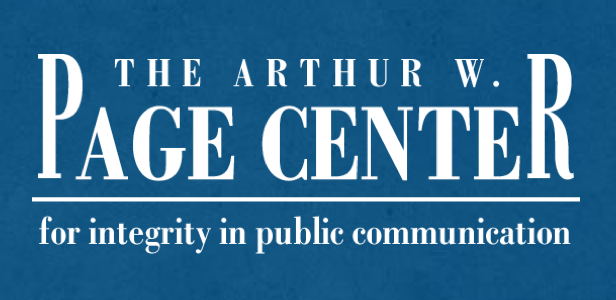 Lesson One | Introduction
The “Golden Mean”
Strives for decisions that involve balance or moderation between extremes.
The “middle ground” between two extremes is not necessarily in the “middle,” but between the two poles, often closer to one poll than the other. 
Not the same as satisficing, where two organizations or parties are each willing to settle for a “satisfactory” result. The Golden Mean generally tries to make the best choice, not the most expedient, while avoiding extreme positions.
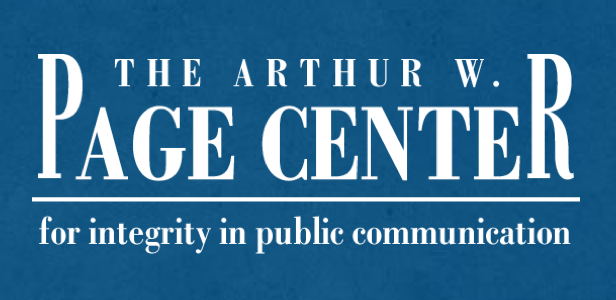 Lesson One | Introduction
What are some examples of the golden mean?
Organizations that takes a public position on social issues because it is the right thing to do, but stop short of trying to change governmental policy or influence the legal system.
Choosing to treat all employees the same, in spite of having the legal ability not to. For example, although many organizations do not offer partner benefits, only benefits to legally married couples, choosing to do so would typically not be a big organizational burden, and is a compromise equality and inequality. 
Being willing to get take slightly less in a negotiation than one wants, if one determines that the decision made would be the best decision for maintaining harmony among the relational partners.
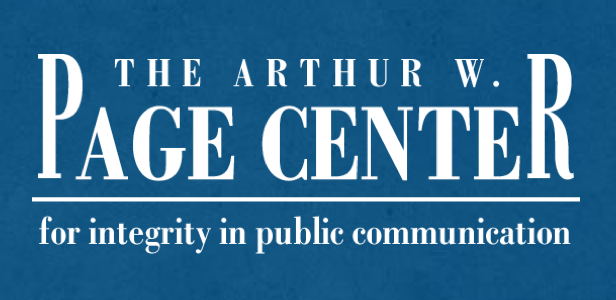 Lesson One | Introduction
Discussion Questions
Q: Is the golden mean sort of a wishy-washy approach that tries to avoid making any waves? 
Q: Is the idea of the golden mean closer to a situationalist or absolutist approach?
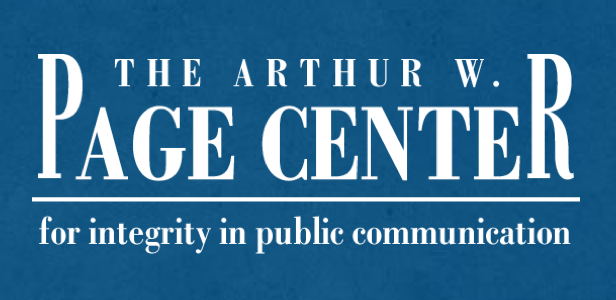 Lesson One | Introduction
Reciprocal Favoritism or “The Golden Rule”
Holds that people should not do things to other people that they themselves would not like to be done to them. 
Holds that other people should always be treated fairly and with respect.
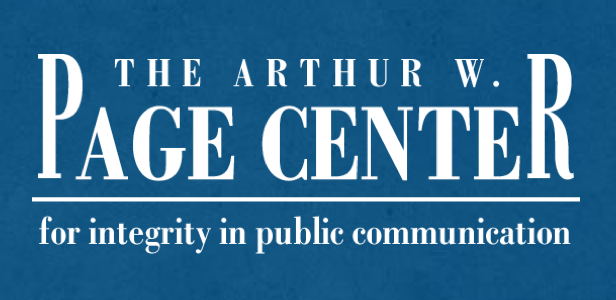 Lesson One | Introduction
Discussion Questions
Q: Why, given the fact that the golden rule is so universally known and accepted do people still persist in ignoring it and oppressing and harming people who have different beliefs? 
Q: Is it practical for organizations to use the golden rule in their everyday interactions with stakeholders and publics?
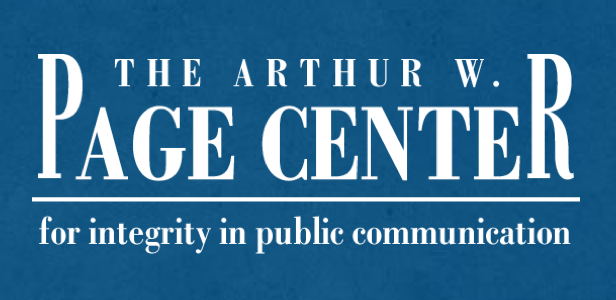 Lesson One | Introduction
What are some examples of reciprocal favoritism?
Making an effort to communicate with all relevant stakeholders and publics, even when one is not required to or expected to.
Using social media to build relationships and inform stakeholders and publics of important information, rather than just to gather marketing data or sell products and services.
Soliciting feedback from organizational members, or stakeholders and publics, about matters of concern, even when such activities are not required or expected.
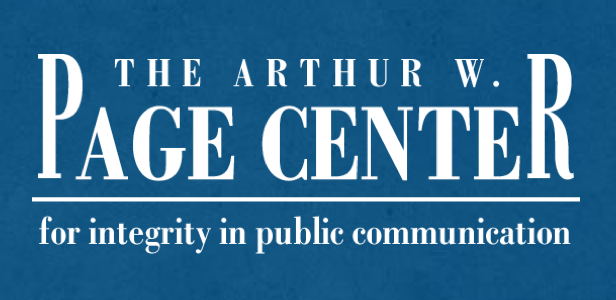 Lesson One | Introduction
Utilitarianism
Strives to achieve the greatest good for the greatest number.
Always considers the consequences of decisions. 
Would never act solely on the basis of personal opinion or preference.
Requires people to conduct situational and stakeholder research in order to make the most informed and equitable decisions.
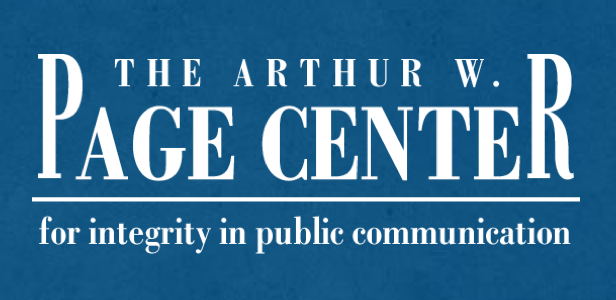 Lesson One | Introduction
What are some examples of utilitarianism?
Creating an employee benefits program that pays employee tuition costs if employees study in majors desirable to the organization.
Providing free on-site daycare (studies show that with organizations of a particular size, on-site daycare reduces employee sick days and missed work, and actually benefits the organization and its employees).
Regressive taxes that tax the wealthy more heavily than the poor enable more services or support to be offered to more people.
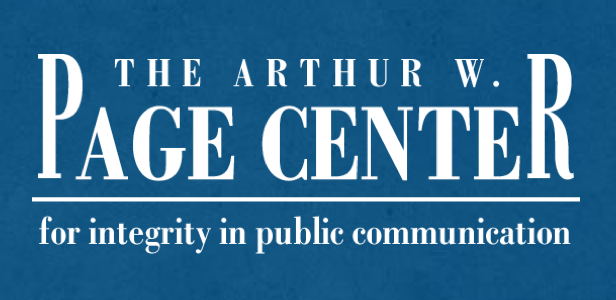 Lesson One | Introduction
Discussion Questions
Q: Utilitarianism seems like such an ethical way of making decisions, so why do more individuals and organizations not use utilitarianism? 
Q: If utilitarianism formed the basis for decisions in the US congress, taxes on the wealthy would be higher, benefits to the needy more widely available, etc. Clearly, this is not the case. So why are so many people opposed to making decisions that serve the interests of the majority of society?
Q: Is utilitarianism something of a socialist position that punishes individuals?
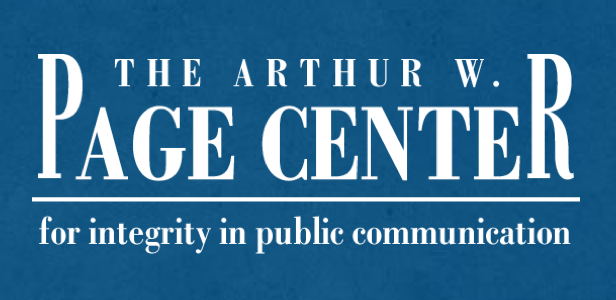 Lesson One | Introduction
Which of the ethical approaches do you find the most compelling?
Situationalist, Absolutist, Categorical Imperative, Communitarianism, Deontology, Dialogue, The “Golden Mean,” Reciprocal Favoritism, Utilitarianism.
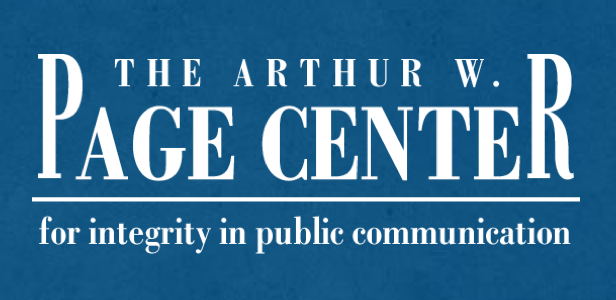 Lesson One | Introduction
Discussion Question
Q: Where do you see yourself ethically (which approach is closest to your own position), and why?